November 2012
Supplementary Plenary Information - November 2012
Date: 2012-November-12
Authors:
Name
Company
Address
Phone
email
5488 Marvell Lane,
Santa Clara, CA, 95054
+1 (321)751-3958
bkraemer@
marvell
.com
Bruce Kraemer
Marvell
Abstract: Additional Information on topics for 802 interim meeting – November 2012
Slide 1
Bruce Kraemer, Marvell
November 2012
Monday
Slide 2
Bruce Kraemer, Marvell
November 2012
Monday Agenda Item 3.2.1
IEEE LOA Database
http://standards.ieee.org/about/sasb/patcom/pat802_11.html


8 entries with 2012 submission dates
Slide 3
Bruce Kraemer, Marvell
November 2012
Monday Agenda Item 4.1.3
Joint Meetings
External:  
With 802.1   Thursday 8:00 am1 – Lone Star A– 2nd level
Subject:  Bridging
				
Internal:    None planned
Slide 4
Bruce Kraemer, Marvell
November 2012
Monday Agenda Item 4.1.4
New Project PARS ?
802.1ACby - amendment for Support by Ethernet over Media Oriented Systems Transport (MOST) PAR and 5C 
802.1Qbz - amendment for Enhancements to Bridging of 802.11, PAR and 5C 
802.1Qca - amendment for Path Control and Reservation, PAR and 5C 
802.16r - amendment for Small Cell Backhaul (SCB) Applications, PAR and 5C 
802.11ak - amendment for Global Link, PAR and 5C 
802.11aq - amendment for Pre-association Discovery (PAD), PAR and 5C 
802.15.4q - amendment for Ultra Low Power, PAR and 5C 
802.22.1a - amendment for Advanced Beaconing, PAR and 5C 
802.3bj - PAR modification request & Updated 5C 
802.3bp - amendment for 1 Gb/s Operation over Fewer than Three Twisted Pair Copper Cable, PAR and 5C 
802.21 - revision PAR for IEEE Std 802.21-2008, PAR. 
802.21.1 - standard for Media Independent Services, PAR and 5C
Please go to http://www.ieee802.org/PARs.shtml for a additional details
Slide 5
Bruce Kraemer, Marvell
November 2012
PAR Review
802.11 has 3 slots labeled “PAR” during the week to prepare comments and consider responses. 
Monday pm2     Tuesday  am2        Thursday am2 
802.11 comments on each PAR must be provided to the respective WG by 5pm local time on Tuesday Nov 13. 
 
If you have comments please supply them Monday, Nov 12. 
Either attend the Monday session or send them to Bruce Kraemer and Jon Rosdahl.
Slide 6
Bruce Kraemer, Marvell
November 2012
Monday Agenda Item 4.1.4
Other PARS
Revision PAR   - 
PAR extension -
Slide 7
Bruce Kraemer, Marvell
November 2012
Monday Agenda Item 4.1.5
San Antonio Grand Hyatt meeting Levels
Crockett
Seguin
Texas
Fourth Level
food
Presidio
Travis
Bonham
Third Level
Lone Star
Goliad
Bowie
Mission
Second Level
food
Social
Ground Floor
Slide 8
Bruce Kraemer, Marvell
November 2012
Monday Agenda Item 4.1.5
Group Room assignments
Slide 9
Bruce Kraemer, Marvell
November 2012
Monday Agenda Item 4.1.5
WG Agendas
18:   Agenda			18-12-110 r0
        Opening Report 		18-12-111
19:   Agenda  			19-12-0205 r0 	
        Opening Report   		19-12-0206 r0 	
21:  Agenda 			21-12-0138 r1 
       Opening Report   		21-12-0159 r0 	
22: Agenda 				22-12-  92 r0
       Opening Report   		22-12-  94 r0	
24: Agenda 				22-12-0020 r0 
       Opening Report   		22-12-0021 r0
Slide 10
Bruce Kraemer, Marvell
November 2012
Monday Agenda Item 4.1.6
January 13-18 2013 Meeting Vancouver, British Columbia, Canada
Hotel Registration OPEN
Meeting Registration OPEN
Early bird registration expires Fri Nov 30
Slide 11
Bruce Kraemer, Marvell
November 2012
Monday Agenda Item 4.1.7
Plenary Registration
725
Slide 12
Bruce Kraemer, Marvell
November 2012
Monday Agenda Item 4.1.8
IEEE Staff on site
1.Michelle Turner: Document Development Sr. Prgm. Mgr. 
2.Patricia Gerdon: Technical Committee Programs Sr. Mgr. 
3.Kathryn Bennett: Technical Program Development Prgm. Mgr. 
4.Lisa Perry: Technical Program Development Prgm. Mgr. 
5.Karen McCabe: Strat. Mktg and Product Management Sr. Director 
6.Jodi Haasz: International Programs, Standards Strategist 
7. Gil Santiago: Infrastructure Services Sr. Director 
8. Walter Pienciak:  Standards Technical Solutions (etools) Sr. Mgr. 
9. Konstantinos Karachalios:  SA Managing Director
Slide 13
Bruce Kraemer, Marvell
November 2012
Monday Agenda Item 4.1.9
Other Special Events
Breakfast & Breaks:
Texas (4th Level) and Lone Star (2nd Level) Ballroom Foyers
Wednesday Social  6:30 pm start
Badge needed for admission – Guest also
Location: Lone Star Ballroom,  2nd Floor
Slide 14
Bruce Kraemer, Marvell
November 2012
Monday Agenda Item 4.1.11
Dr. Konstantinos Karachalios  IEEE-SA  new Managing Director
I am pleased to announce that Dr. Konstantinos Karachalios will join IEEE as our new Managing Director of the IEEE Standards Association (IEEE-SA) on 20 August. Dr. Karachalios is internationally recognized and widely respected for his work within the standards development and intellectual property communities. He comes to us after completing 25 years of service with the European Patent Office (EPO).  During his tenure at EPO, he held positions as Head of the International Academy, Manager of International Technical Cooperation for Africa and the Middle East and, most recently, in the field of External Relations with a focus on public policy issues in areas that include ICT standards and emerging technologies. He was responsible for EPO relationships with international and intergovernmental organizations, including serving as a liaison to standards setting bodies and in the capacity of envoy to a number of United Nations organizations. Among the highlights of his EPO career is Dr. Karachalios's work as scenarios analyst and co-editor of the EPO’s book "Scenarios for the Future: How might IP regimes evolve by 2025? What global legitimacy might such regimes have?" He contributed to repositioning the many important issues surrounding intellectual property, reframing the way in which intellectual property issues are debated in the global arena and initiating and coordinating strategic responses to the challenges raised by those discussions. Dr. Karachalios earned a Master’s degree in Mechanical Engineering and a Ph.D in Energy Engineering (nuclear reactor safety), both from the University of Stuttgart. In his role as Managing Director of the IEEE-SA, Dr. Karachalios will report directly to me and will also serve as a member of the IEEE Management Council. He is now in the process of relocating his family to New Jersey from Europe.
Slide 15
Bruce Kraemer, Marvell
November 2012
Monday Agenda Item 4.1.12
802.11 Topics for November 2012 EC
Begin Sponsor Ballot
Nothing anticipated
Requests to submit to RevCom?
Nothing anticipated
New project PAR to NesCom?
PAD  & GLK
PAR Extension ?
Nothing needed at this time 
Revision PAR?
Nothing needed at this time 
Study Group start up?
Depends upon results of WNG meeting
Study Group extension?
PAD  & GLK
11ad Press Release
Slide 16
Bruce Kraemer, Marvell
November 2012
Monday Agenda Item 4.1.13
802.1 Architecture Document
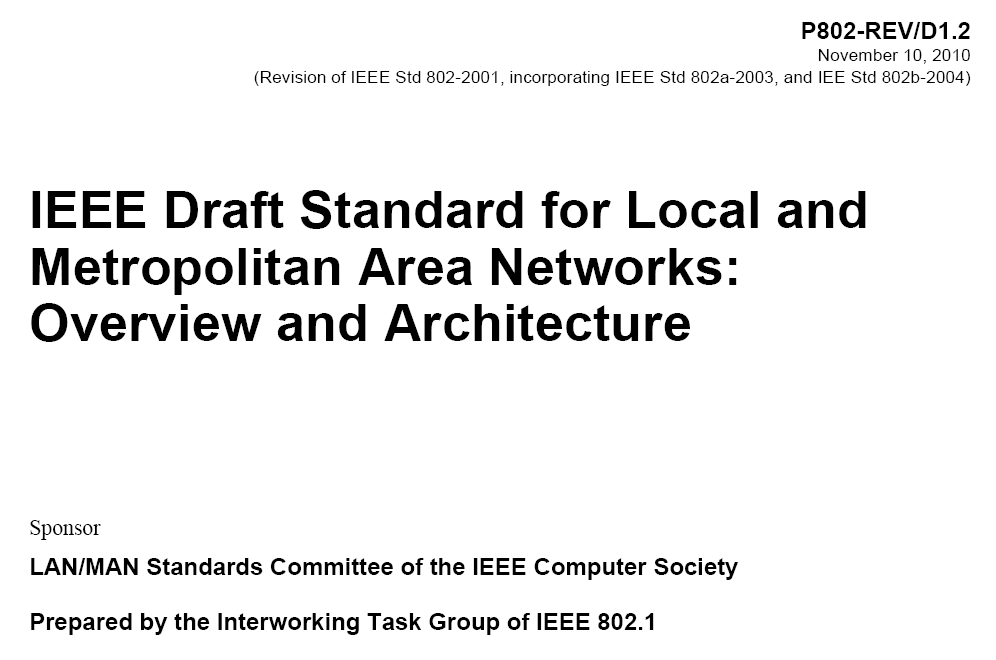 Slide 17
Bruce Kraemer, Marvell
November 2012
Monday Agenda Item 4.1.14
802.24 Smart Grid Meetings
EC Study Group :
Monday pm2  		Presidio C – 3rd level 
Tuesday pm2  		Seguin A – 4th level 
Wednesday pm2  	Presidio C – 3rd level
Slide 18
Bruce Kraemer, Marvell
November 2012
Monday Agenda Item 4.1.15
Wednesday Plenary Topics
IEEE IT presentation on Security breach and outage
PAR changes review
802 University Outreach feedback
Master, Slave, Client
Slide 19
Bruce Kraemer, Marvell
November 2012
Monday Agenda Item 4.1.16
Tutorials
http://ieee802.org/Tutorials.shtml
Tutorial Location        Manchester GHI
Slide 20
Bruce Kraemer, Marvell
November 2012
Wednesday
Slide 21
Bruce Kraemer, Marvell
November 2012
Wednesday Agenda Item 2.7
Social
Wednesday Social  6:30 pm start
Badge needed for admission

Location:  Lone Star Ballroom – 2nd floor

Guest badges are available at the Meeting Concierge Desk
until 1 PM Wednesday, November 14th.
Slide 22
Bruce Kraemer, Marvell
November 2012
Wednesday Agenda Item 5.2
Room Changes
??
Slide 23
Bruce Kraemer, Marvell
November 2012
Wednesday Agenda Item 5.2
Revised Agenda Graphic
If needed
Slide 24
Bruce Kraemer, Marvell
November 2012
Wednesday Agenda Item 5.3
Mid-week Officer Changes
If needed
Slide 25
Bruce Kraemer, Marvell
November 2012
Wednesday Agenda Item 6.2
University Outreach
The IEEE 802® LAN/MAN Standards Committee (LMSC) University Outreach Program is intended to engage university and college students and faculty in standards development. 
Plan. 
orientation session, followed by opportunities to observe the groups actually developing standards. 
The program will conclude with a session soliciting questions and feedback from participants. 
Interested students and faculty can find additional information on and register for the July IEEE 802 University Outreach day via: https://802world.org/plenary/university-outreach/.
University Outreach day will have a registration fee of only $25.00.
Slide 26
Bruce Kraemer, Marvell
November 2012
Wednesday Agenda Item 6.2
University Outreach
Zero attendees in November 2012
Slide 27
Bruce Kraemer, Marvell
November 2012
Friday
Slide 28
Bruce Kraemer, Marvell
November 2012
Friday Agenda Item 1.1
Agenda  				1209 r4
Supplementary slides 	1211 r2
Closing Reports  		1226 r1
Motions   				1227 r3
Slide 29
Bruce Kraemer, Marvell
November 2012
Friday Agenda Item 2.07
Announcements
Coffee will be continuously available from 7:30am to 11:00am

When we reach the end of reports at about 9:30, just prior to motions, we will determine if we take a break
Break = Recess
Slide 30
Bruce Kraemer, Marvell
November 2012
Friday Agenda Item 2.08
IEEE LOA Database
http://standards.ieee.org/db/patents/pat802_11.html

8 entries with 2012 submission dates
Slide 31
Bruce Kraemer, Marvell
November 2012
Friday Agenda Item 2.09
http://www.techstreet.com/ieeegate.html
IEEE Store Contents  - November  2012
Slide 32
Bruce Kraemer, Marvell
November 2012
Friday Agenda Item 2.10
802.11 drafts to ISO/IEC JTC1/SC6
The WG told SC6 it would liaise 802.11ac as soon as it passes a LB
802.11-2012  was submitted to SC6 when approved by the SASB – April 2012
Slide 33
Bruce Kraemer, Marvell
November 2012
Friday Agenda Item 2.11
Tutorials
Call for March 2012 suggestions
Slide 34
Bruce Kraemer, Marvell
November 2012
Friday Agenda Item 6.3
Future Venues - 2012
2012
# 131 January 15-20, 2012 ----Hyatt Regency, Jacksonville, FL
Including 802.16 and 802.21
 
# 132 March 11-16, 2012 –Hilton Waikoloa, Big Island, HI

# 133 May 13-18, 2012,  Hyatt Regency Atlanta, Atlanta, Georgia, USA
 
# 134 July 15-20, 2012    Grand Hyatt Manchester, San Diego, CA, USA

# 135 September 16-21, 2012,  Hyatt Grand Champion, Indian Wells, CA
 # 135.5  Sep 26-27, 2012    Hotel Nikko New Century, Beijing, China

# 136 Nov 11-16, 2012    Grand Hyatt San Antonio, San Antonio, TX, USA
Slide 35
Bruce Kraemer, Marvell
November 2012
Friday Agenda Item 6.3
Future Venues -2013
2013
# 137 January 13-18, 2013 - --Hyatt Regency Vancouver, BC, CA
#137.5 January 23-24, Grand Mercure, Shenzhen, CN
# 138 March 17-22, 2013 –Caribe Royale, Orlando, FL, USA
# 139 May 12-17, 2013 ----Hilton Waikoloa, Big Island, HI
 #139.5 April 24-25 - China
# 140 July 14-19, 2013  --- Geneva , CH  ITU headquarters
# 141 September 15-20, 2013-Zhong Shan Hotel, – Nanjing, China 
# 142 Nov 10-15, 2013    Hyatt Regency Dallas, TX, USA
Slide 36
Bruce Kraemer, Marvell
November 2012
Friday Agenda Item 6.3
Future Venues - 2014
2014
# 143 January 19-24, 2014 -Hyatt Century Plaza, Los Angeles, CA, US
#143.5 January  8-9, 2014  - China
# 144 March 16-21, 2014 – ASIA
# 145 May 11-16, 2014 ----Hilton Waikoloa, Big Island, HI
 #145.5 May21-22, 2014 -  China
# 146 July 13-18, 2014 - Manchester Grand Hyatt, San Diego, CA, US
# 147 September 14-19, 2014----1st priority– Kobe, Japan
#147.5 September24-25, 2014 - China			       
# 148 November 2-7, 2014   Hyatt Regency San Antonio, TX, US
Slide 37
Bruce Kraemer, Marvell
November 2012
Friday Agenda Item 7
January 13-18 2013 Meeting Vancouver, British Columbia, Canada
Hotel Registration OPEN
Meeting Registration OPEN
Early bird registration expires Fri Nov 30
Slide 38
Bruce Kraemer, Marvell
November 2012
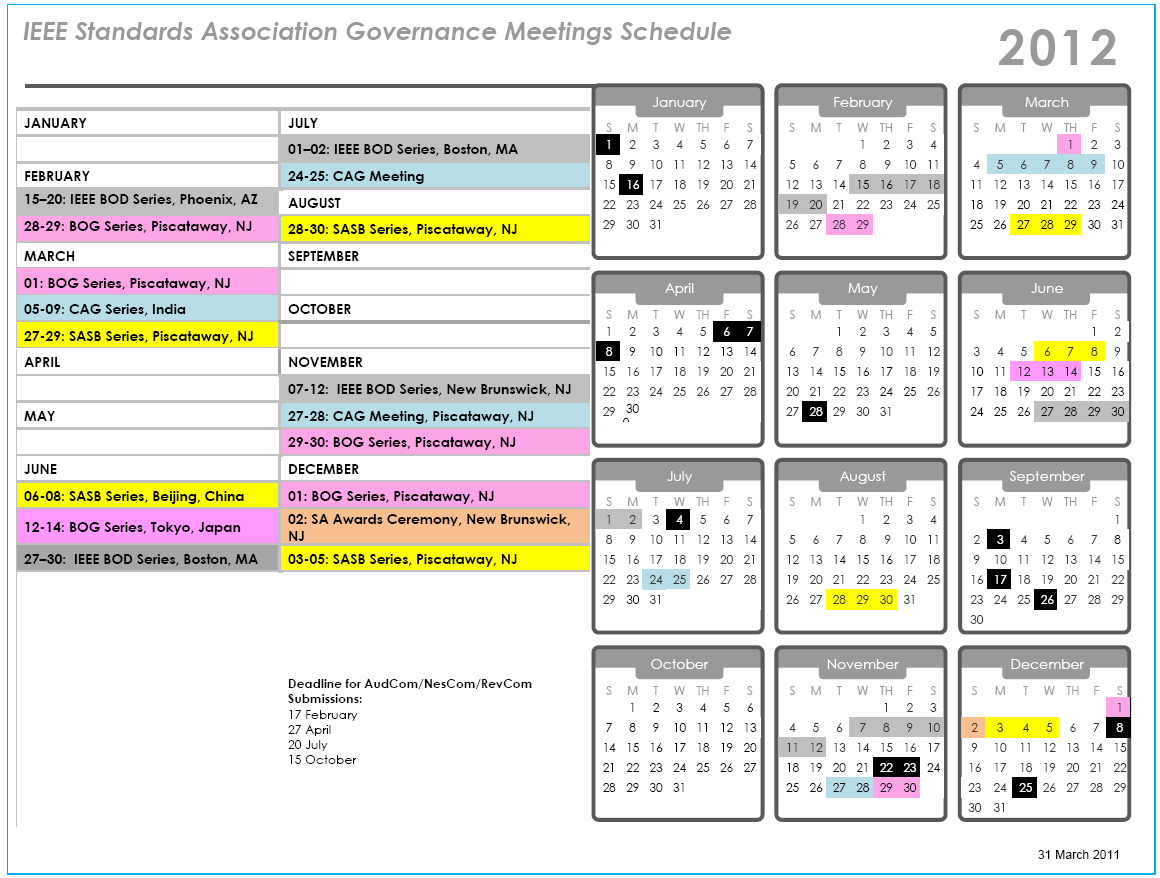 Slide 39
Bruce Kraemer, Marvell
November 2012
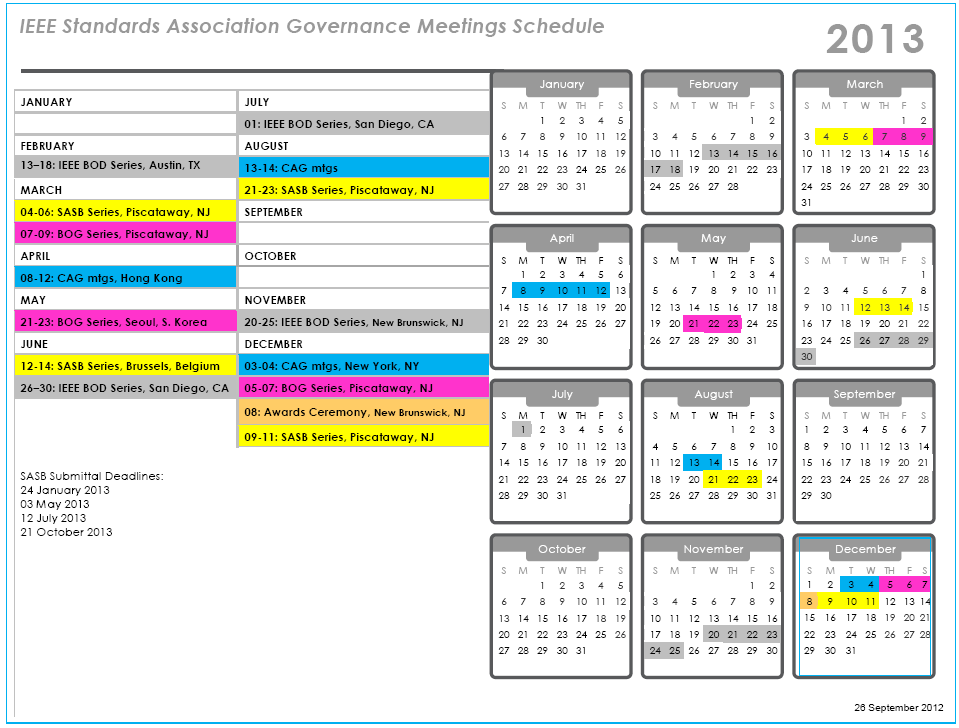 Slide 40
Bruce Kraemer, Marvell